স্বাগতম
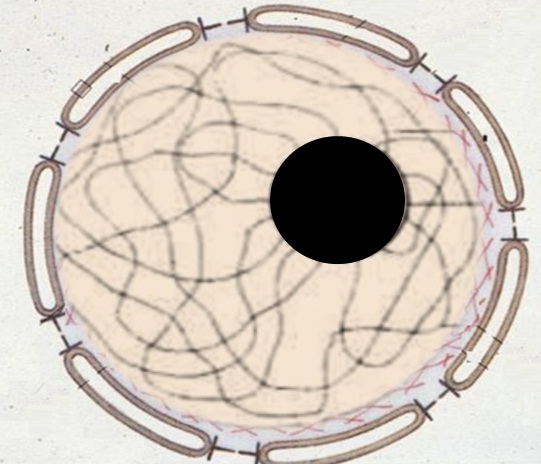 পাঠ পরিচিতি
শ্রেণি-   6ষ্ট 
বিষয়-   বিজ্ঞান
অধ্যায়- ৩য়
পাঠ   -  ৭-৮  
সময়-   ৪5মিনিট
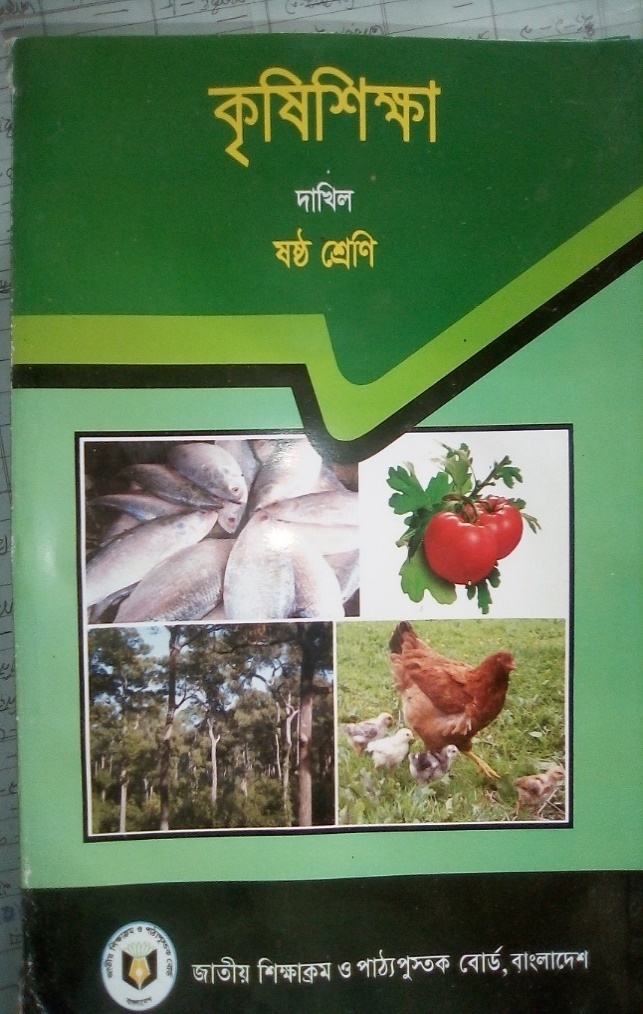 শিক্ষক পরিচিতি
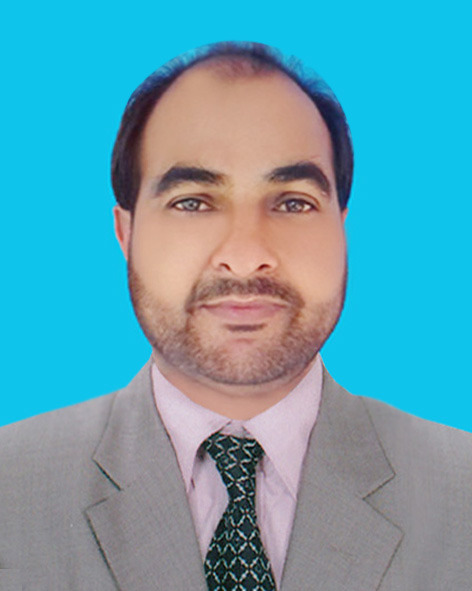 আমজাদ হোসেন রাসেল 
সহকারী  শিক্ষক 
আমরিয়া ইসলামিয়া আলিম মাদ্রাসা 
দক্ষিণ সুনামগঞ্জ,
সুনামগঞ্জ।

E-mail : amzadhrasel1981@gmail.com
এসো একটি ভিডিও দেখি
আজকের পাঠ
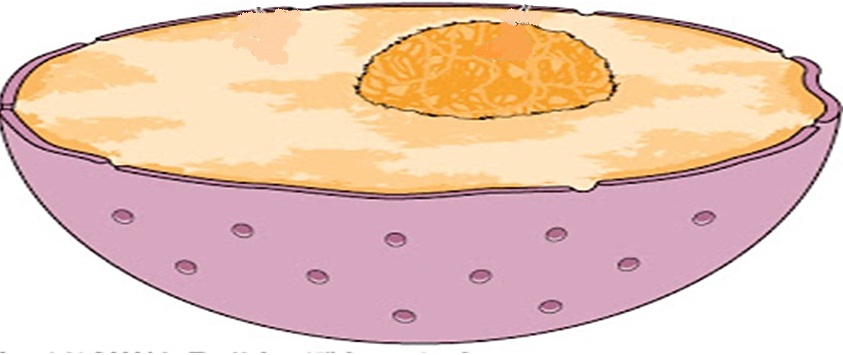 নিউক্লিয়াস
শিখনফল
এই পাঠ শেষে শিক্ষার্থীরা---
১.নিউক্লিয়াস এর সংজ্ঞা বলতে পারবে?
2.নিউক্লিয়াসের গঠন ব্যাখ্যা করতে পারবে
3.নিউক্লিয়াসের চিত্র এঁকে বিভিন্ন অংশ চিহ্নিত করতে পারবে ।
৪.নিউক্লিয়াসের বিভিন্ন অংশের কাজ ব্যাখ্যা করতে পারবে ।
চিত্রটিতে চিহ্নিত অংশটি দেখতে কেমন ?
গোলাকার ঘন
গোলাকার ও ঘন বস্তুটির নাম কী  ?
নিউক্লিয়াস
চিত্র দুটিতে নিউক্লিয়াসের অবস্থান কোথায় ?
প্রানীকোষে কেন্দ্রে ,উদ্ভিদকোষে কোষপ্রাচীরের কাছে ।
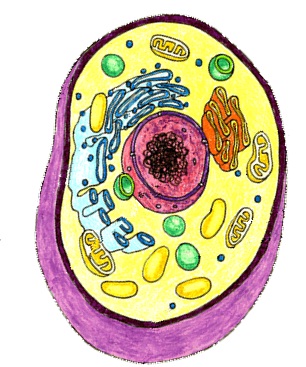 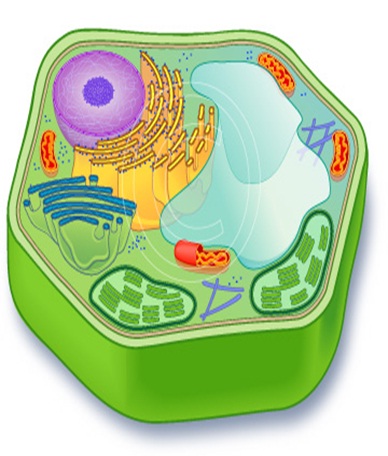 7
নিউক্লিয়াস
প্রটোপ্লাজমের মধ্যে ভাসমান গোলাকার বস্তুটিকে নিউক্লিয়াস বলে । এরা  গোলাকার তবে কখন কখন উপবৃত্তাকার বা নলাকার  হতে পারে । নিউক্লিয়াস কোষের সকল শারীরবৃত্তীয় কাজ নিয়ন্ত্রণ করে ।
নিউক্লিয়াস প্রধানত চারটি অংশে বিভক্ত। যথা  -
১। নিউক্লিয়ার  মেমব্রেন
২। নিউক্লিওপ্লাজম
৩। নিউক্লিওলাস
৪। ক্রোমাটিন তন্তু
নিউক্লিয়াসের চিহ্নিত চিত্র
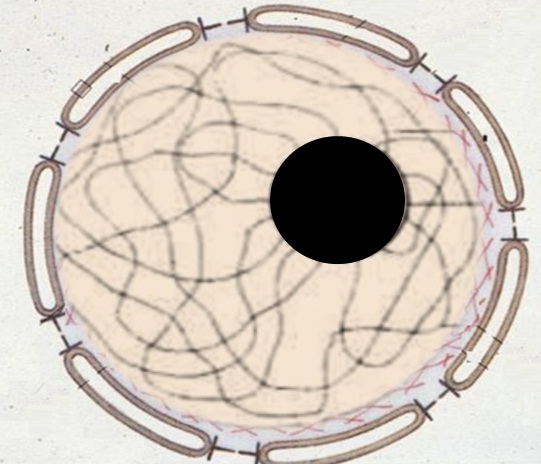 নিউক্লিও আবরণী
নিউক্লিওলাস
নিউক্লিওপ্লাজম
ক্রোমাটিন তন্তু
নিউক্লিয়াস
১। নিউক্লিয়ার  মেমব্রেন
যে পর্দা নিউক্লিয়াসকে সাইটোপ্লাজম থেকে আলাদা করে রাখে, তাকে নিউক্লিয়ার মেমব্রেন বলে ।
কাজ
১। এটি তরল পদার্থের চলাচল নিয়ন্ত্রণ করে ।
২। নিউক্লিয়াসকে রক্ষণাবেক্ষণ করে ।
৩। আন্তঃপ্লাজমীয় জালিকার সাথে নিউক্লিয়াসকে  সংযুক্ত রাখে ।
২। নিউক্লিওপ্লাজম
নিউক্লিয়াসের অভ্যন্তরে ও নিউক্লিয়ার মেমব্রেন দ্বারা আবৃত স্বচ্ছ, দানাদার ও জেলীর মতো অর্ধতরল পদার্থের নাম নিউক্লিওপ্লাজম ।
কাজ
১। এটি নিউক্লিওলাস ও ক্রোমোজোমের মাতৃকা বা ধারক হিসাবে কাজ করে ।
২। নিউক্লিয়াসকে জৈবিক কার্যাবলী নিয়ন্ত্রণ  করে ।
৩। নিউক্লিওলাস
নিউক্লিয়াসের ভিতরে ক্ষুদ্র, গোলাকার, উজ্জল ও অপেক্ষাকৃত ঘন বস্তুকে নিউক্লিওলাস বলে ।
কাজ
১। এটি অ্যাসিডের ভান্ডার হিসেবে কাজ করে ।
২। ইহা রাইবোজোম প্রস্তুত করে ।
৩। ইহা নিউক্লিওপ্রোটিন ও RNA সংশ্লেষ করে ।
৪। ক্রোমাটিন তন্তু
নিউক্লিওপ্লাজমে ভাসমান অবস্থায় বিদ্যমান প্যাচানো সূতার মতো বস্তুকে ক্রোমাটিন তন্তু বলে ।
কাজ
১। এটি ক্রোমোজোম ধারণ করে ।
২। ইহা কোষের বৃদ্ধি নিয়ন্ত্রণ করে ।
একক কাজ
নিউক্লিয়াসের চিহ্নিত চিত্র অংকন কর ।
নিউক্লিয়াসের বিভিন্ন অংশগুলো
মূল্যায়ন
১। নিউক্লিয়াসের অবস্থান কোথায়?
উত্তর – সাইটোপ্লাজমে ।
২। নিউক্লিয়াস শব্দের অর্থ কি?
উত্তর – প্রাণকেন্দ্র ।
৩। ক্রোমোজোমের ধারক কোনটি ।
উত্তর – নিওক্লিওলাস ।
বাড়ির কাজ
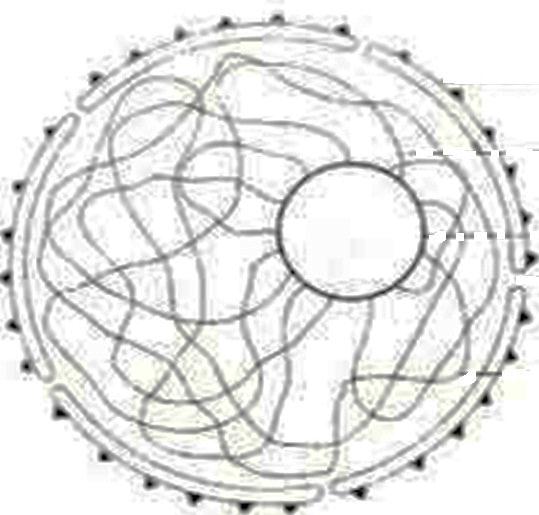 বাড়িতে মাটি দিয়ে একটি নিউক্লিয়াসের মডেল তৈরি কর।
সবাইকে ধন্যবাদ
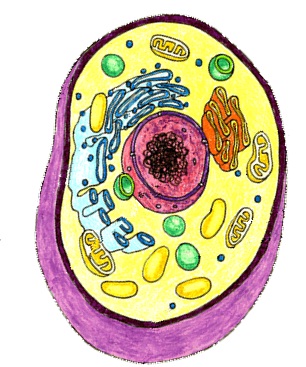 কৃতজ্ঞতা স্বীকার
১। গুগল
২। ইউ টিউব
৩। এন, সি, টি, বি